Александр Сергеевич Гайсин - ученик XI класса МБОУ «Школа №71» г.Казани
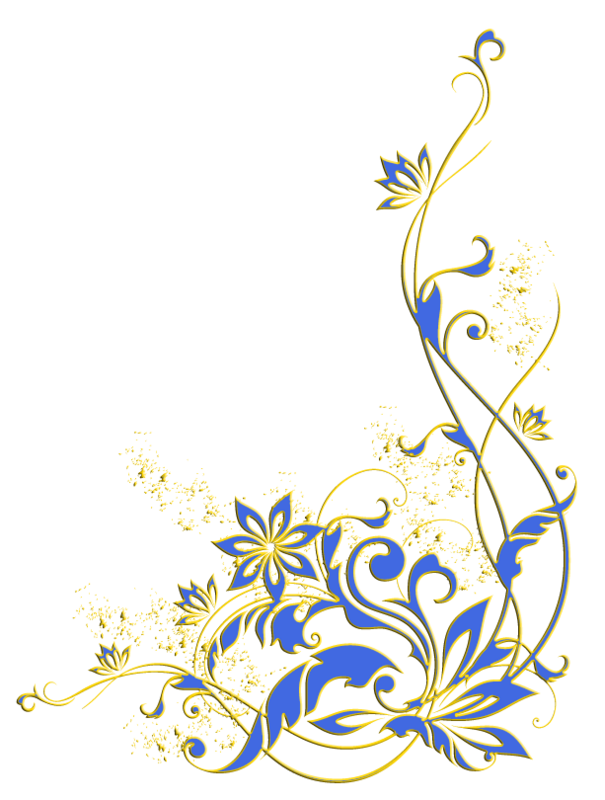 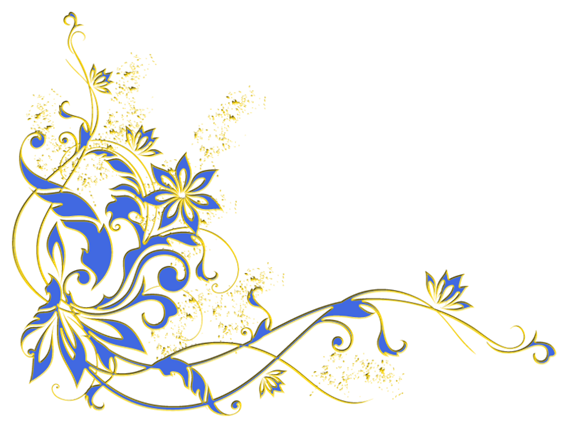 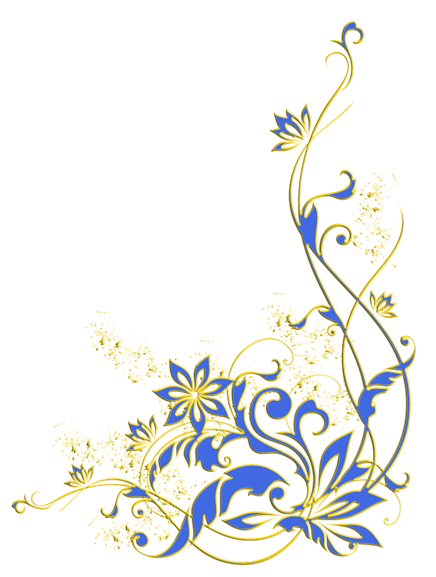 У меня всё самое лучшее:лучшая школа, лучший класс…
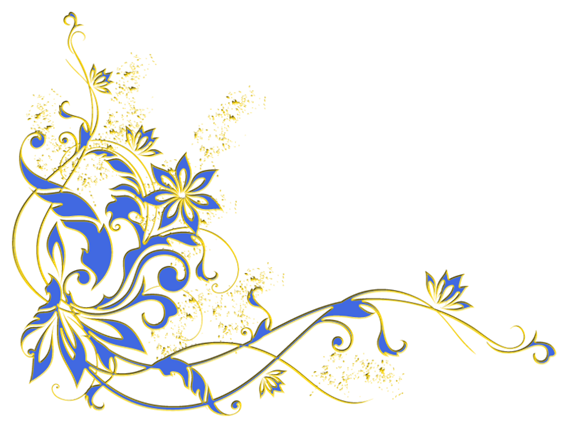 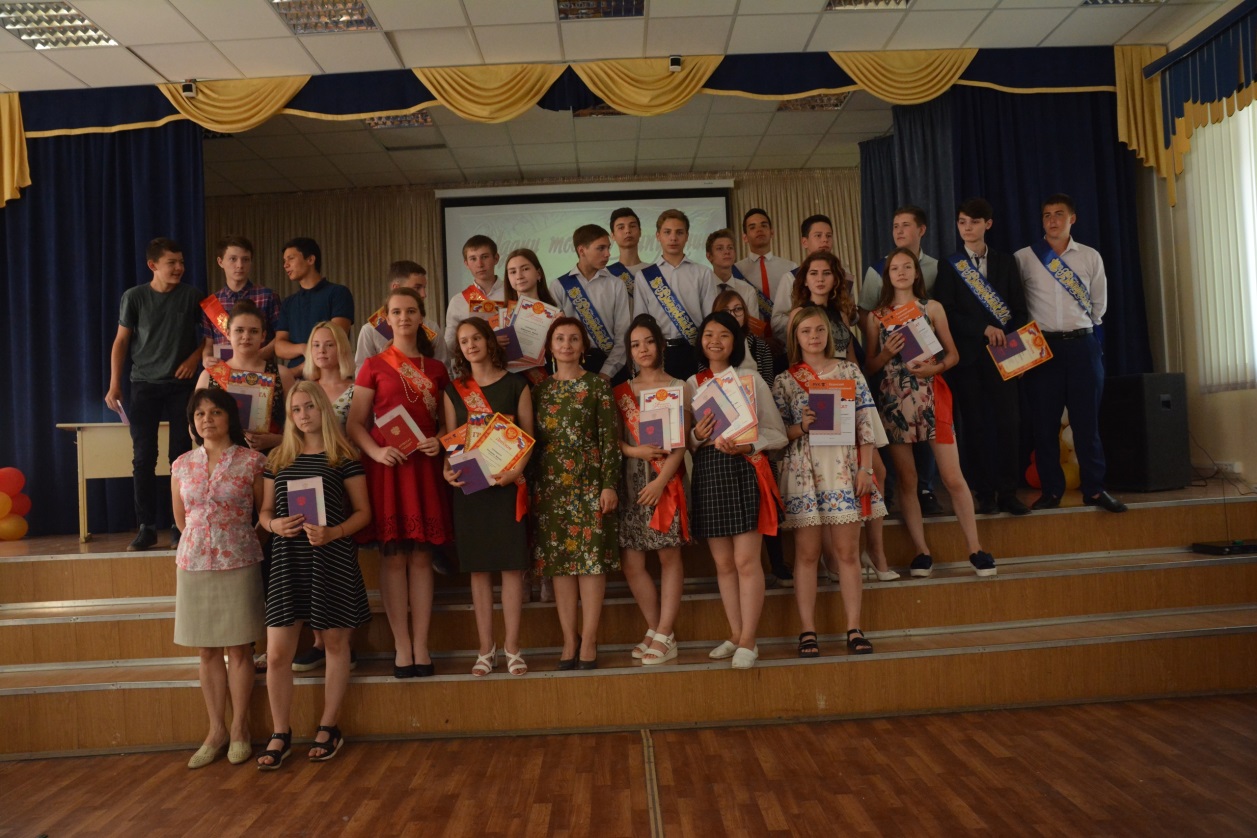 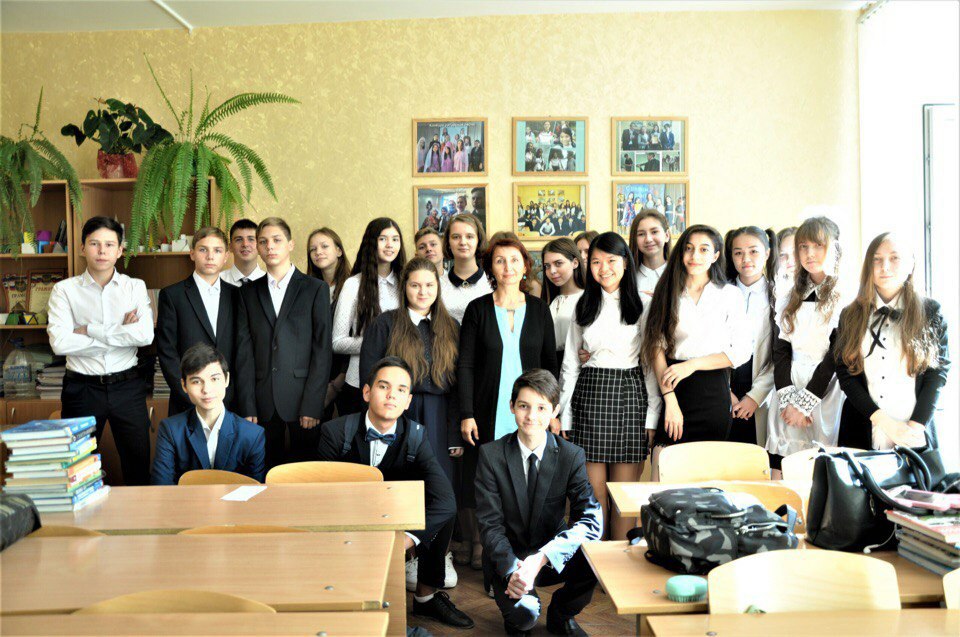 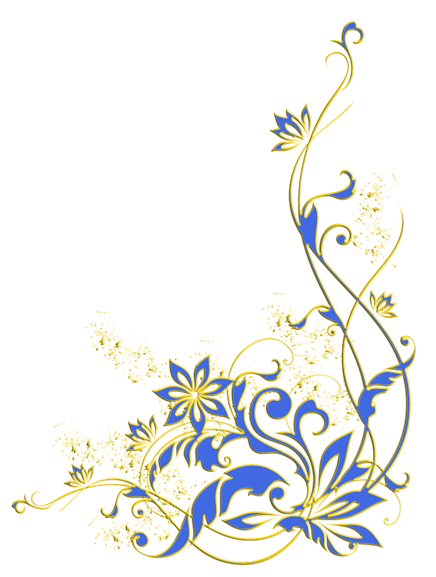 Лучшие друзья…
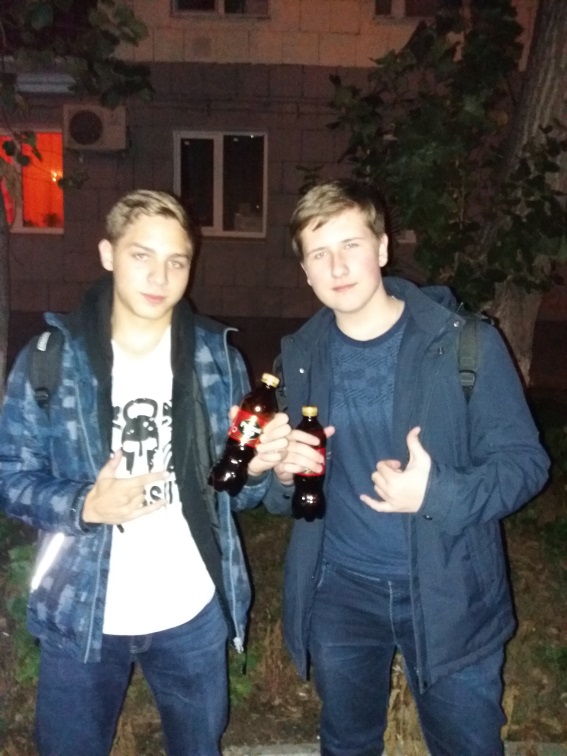 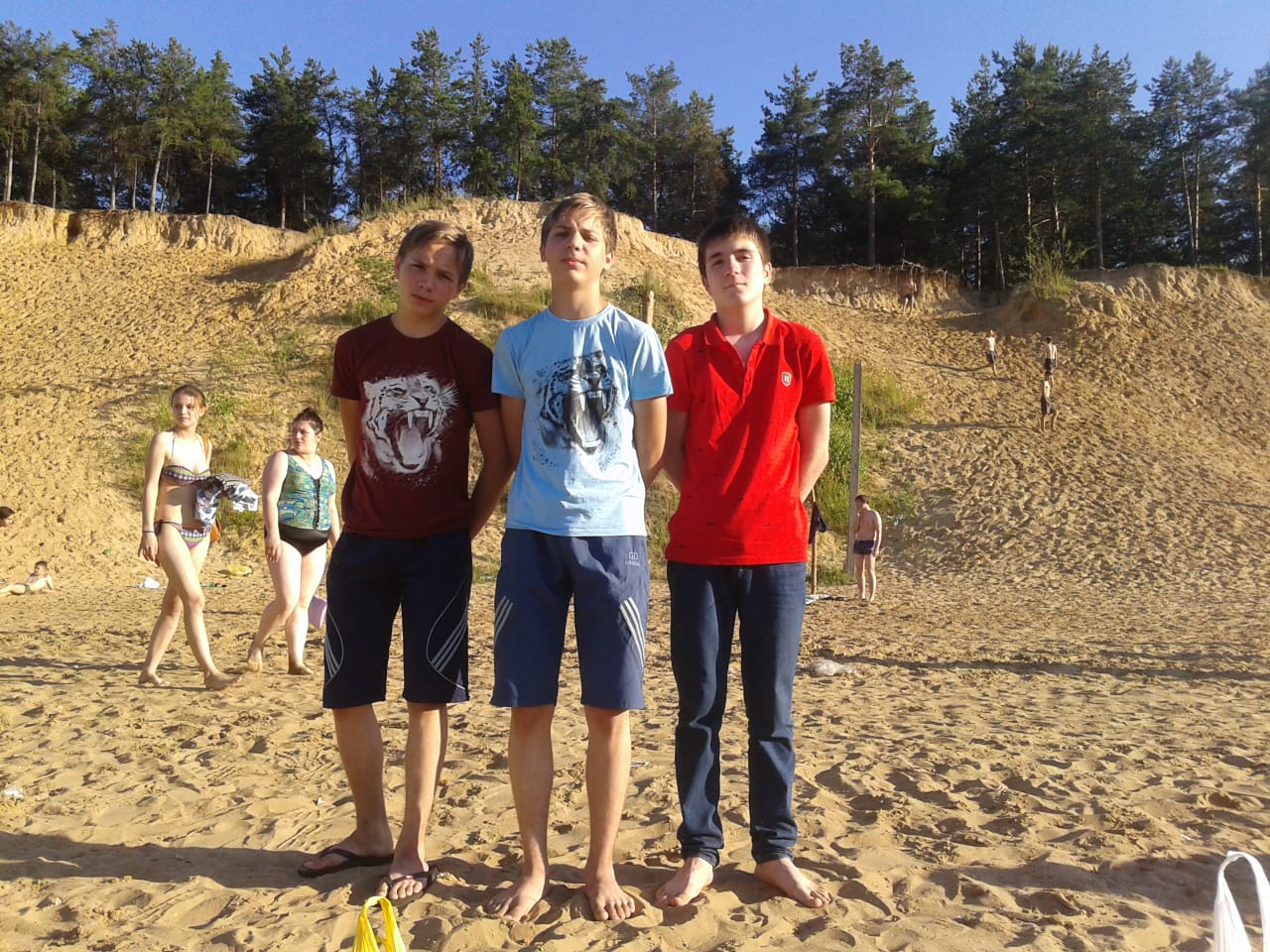 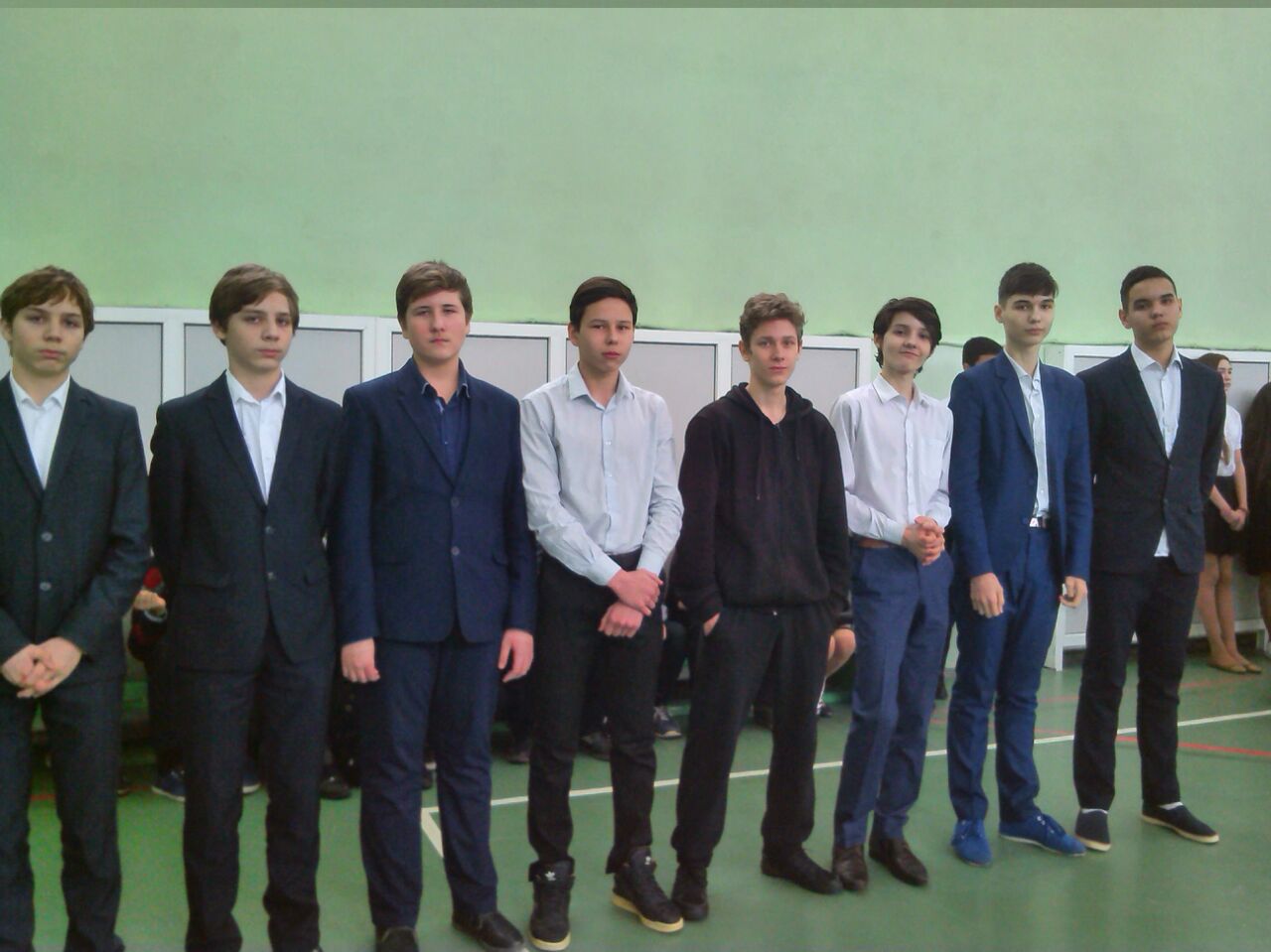 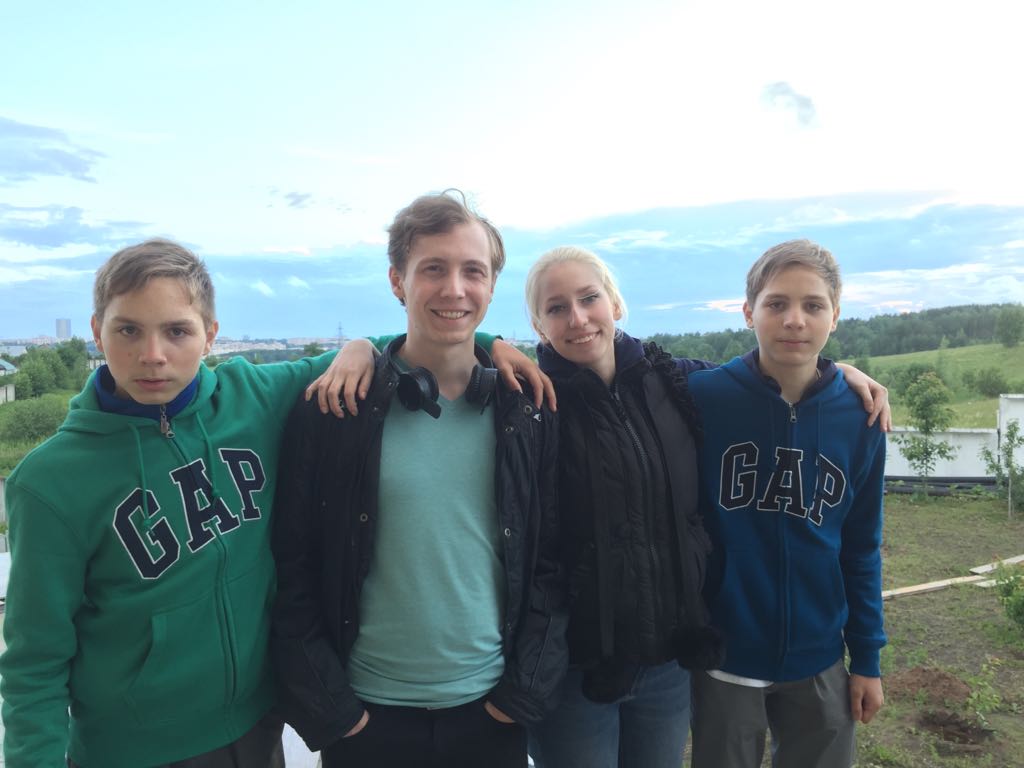 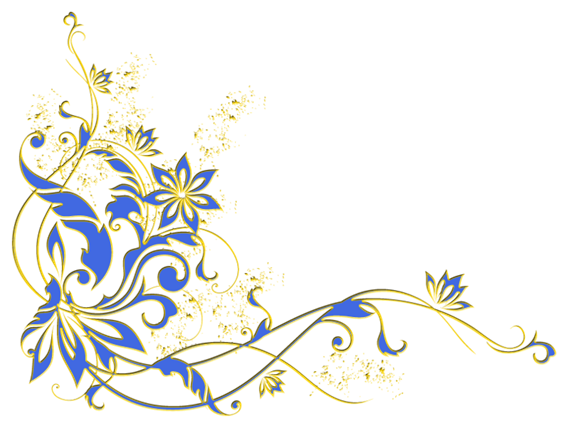 Лучший папа… лучшая             мама… лучшая семья…
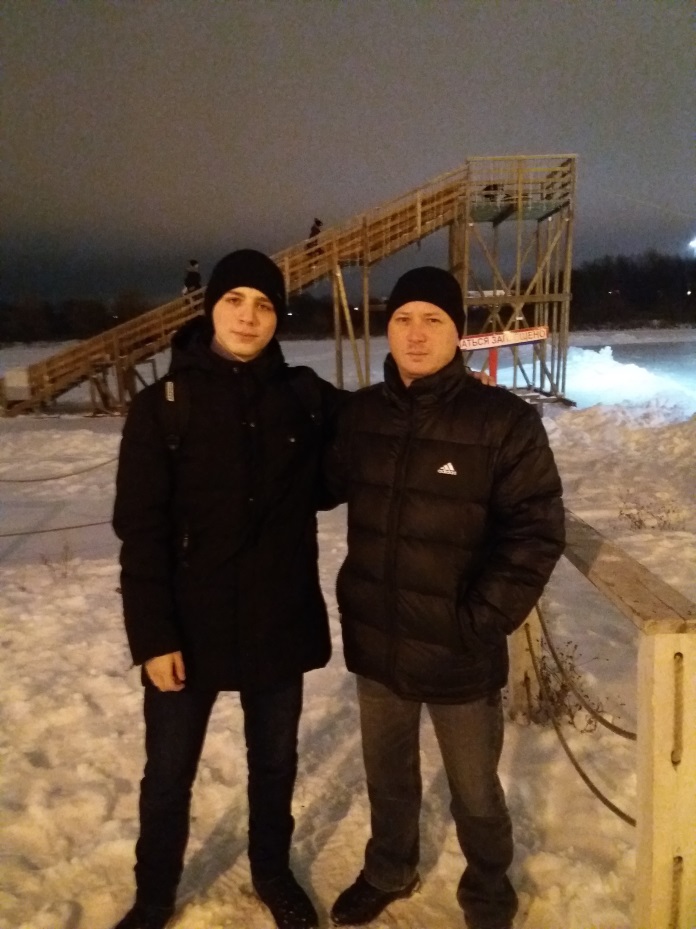 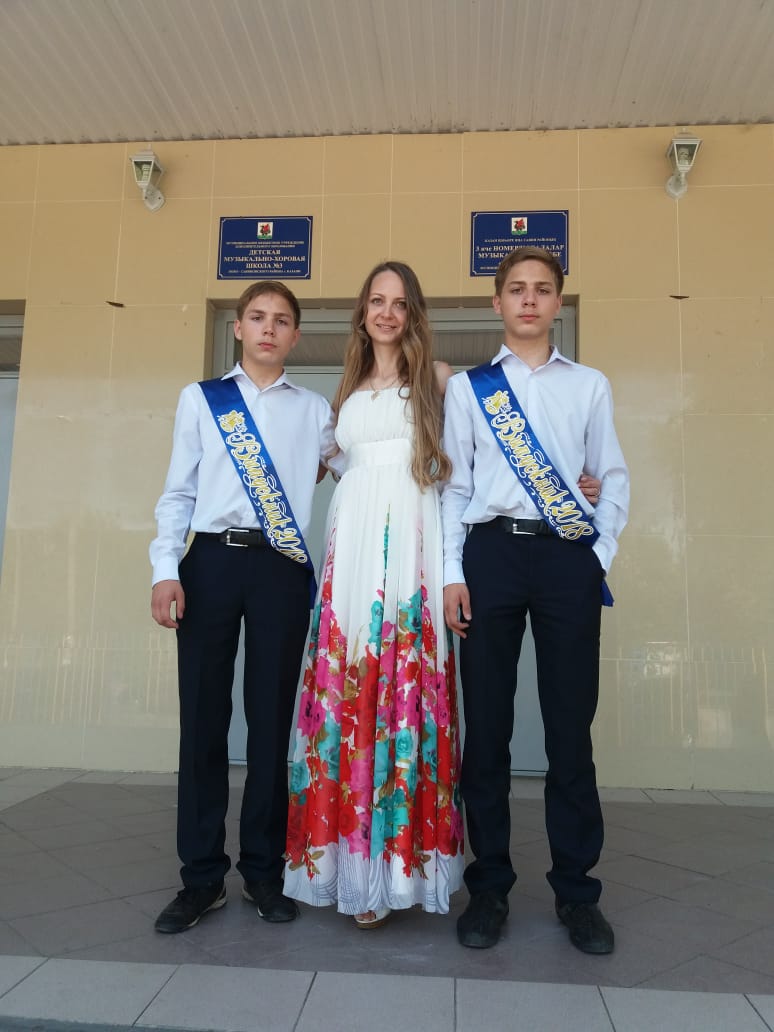 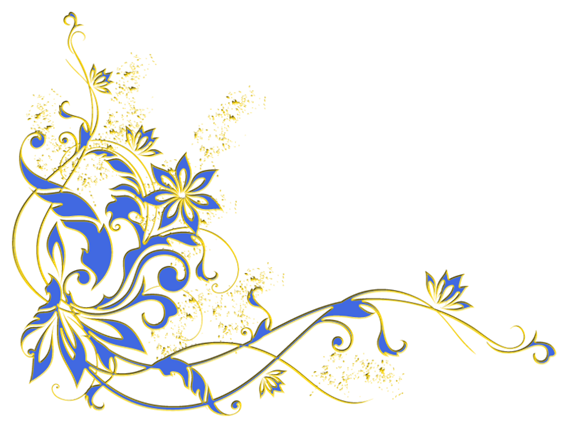 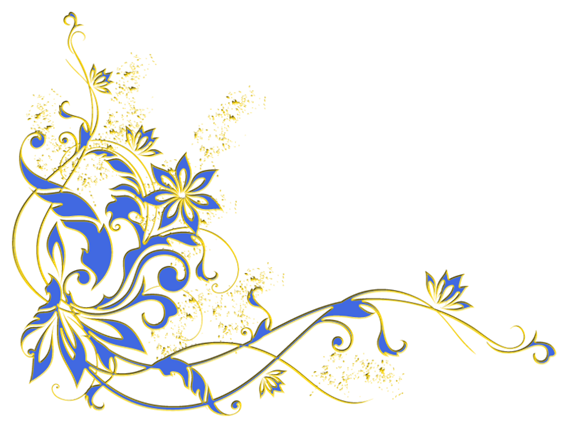 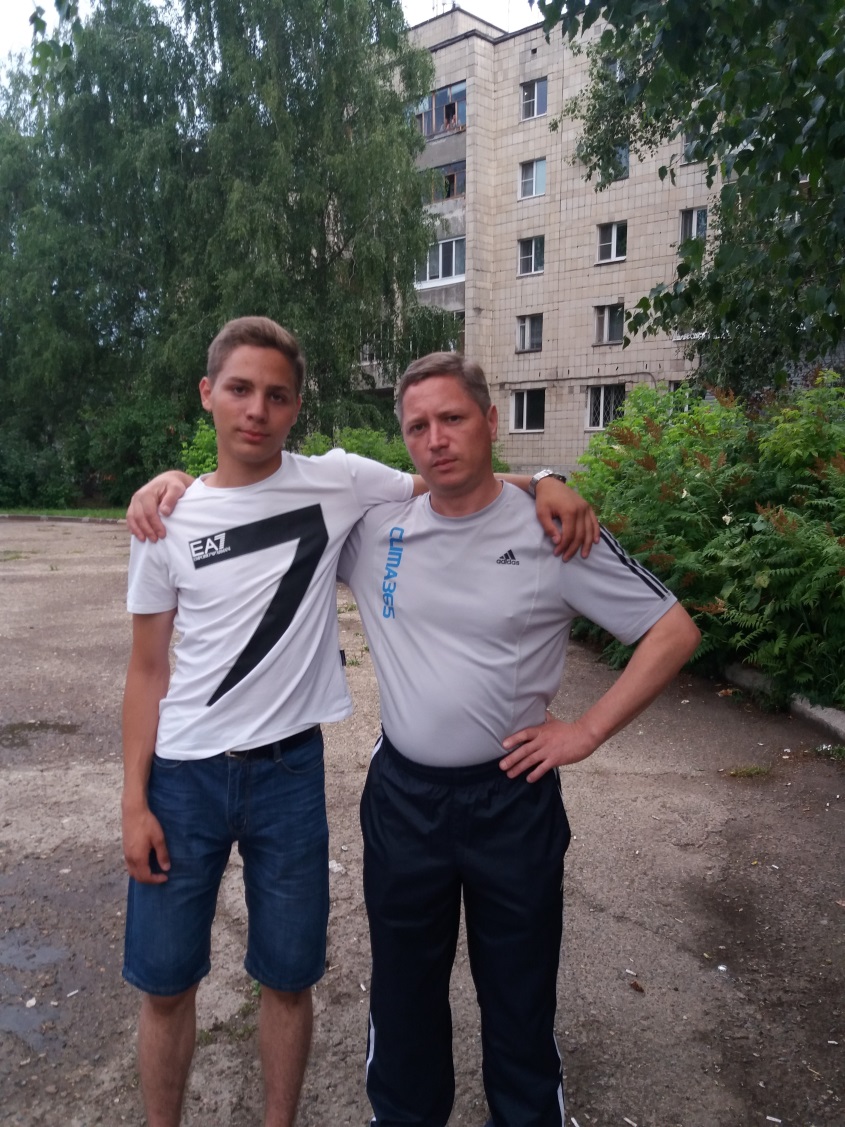 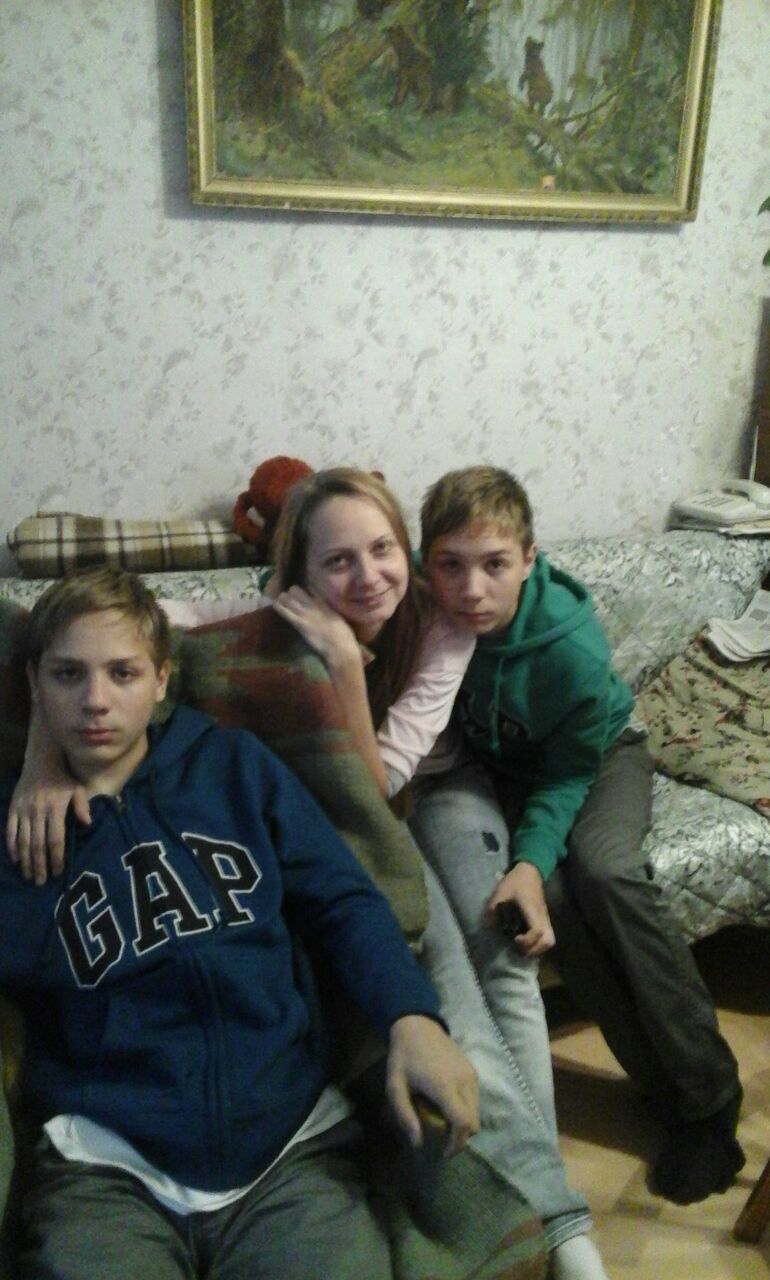 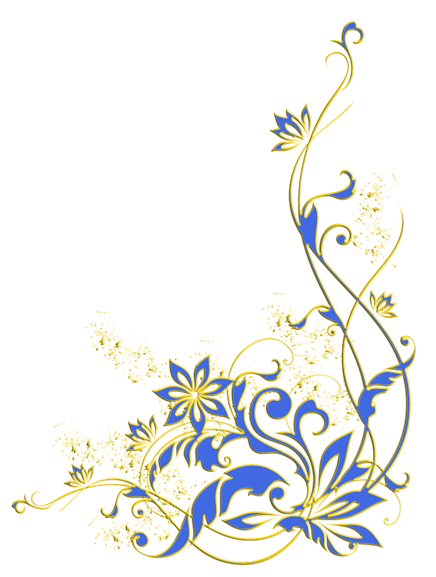 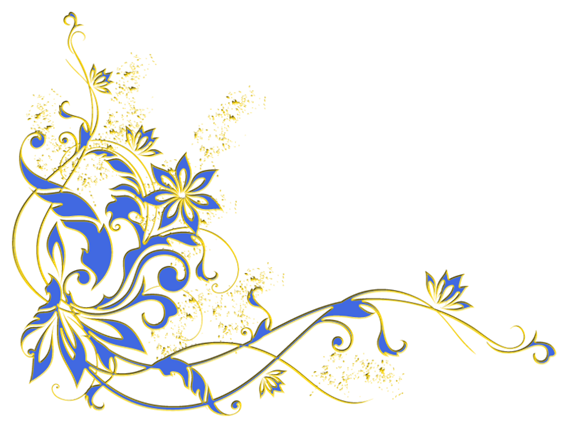 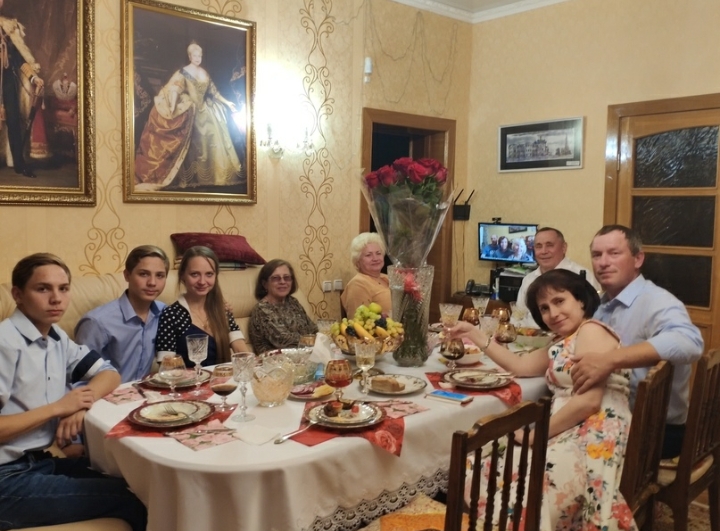 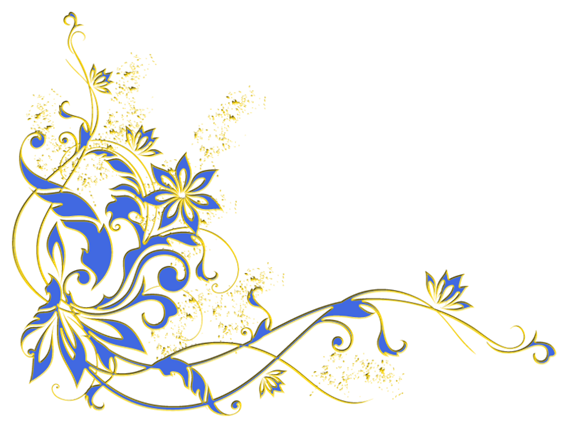 Лучший брат!
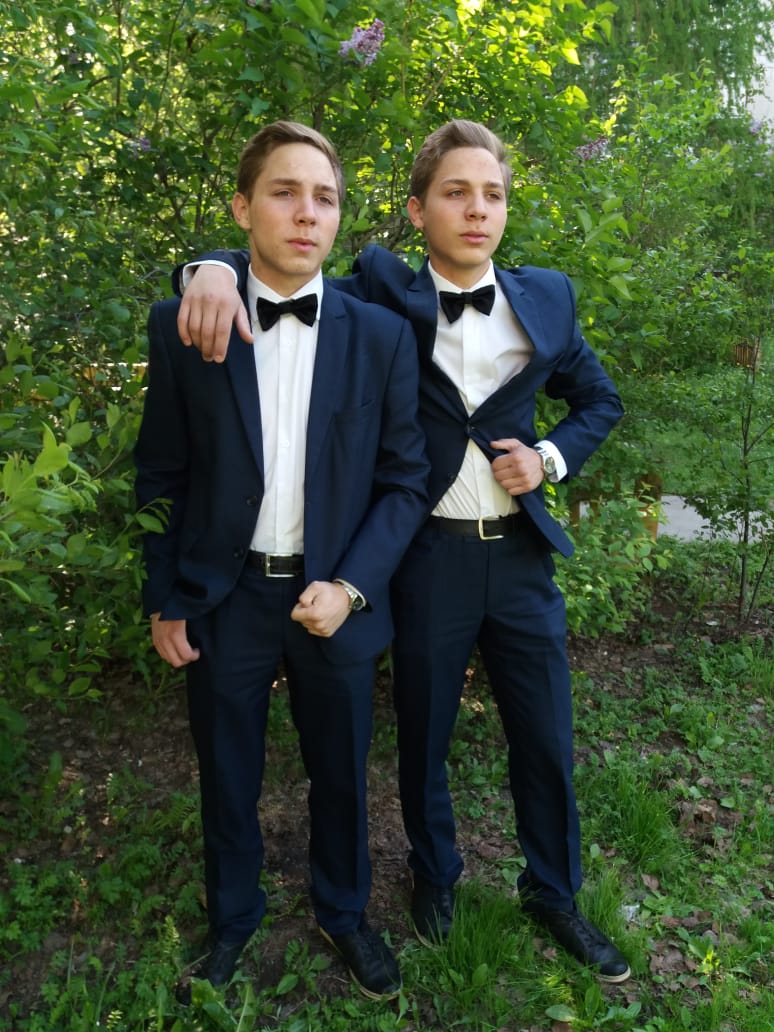 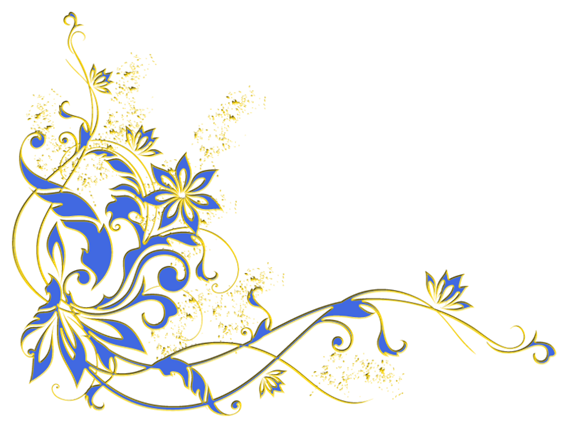 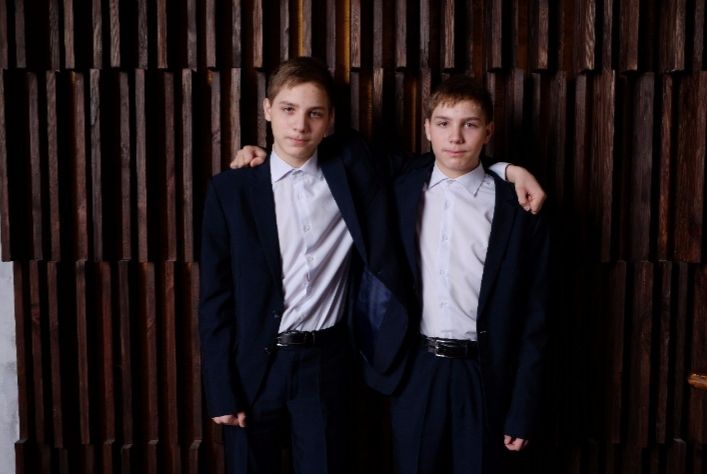 В 2016 году закончил ДМХШ №3 по классу кларнет, но больше люблю играть на гитаре
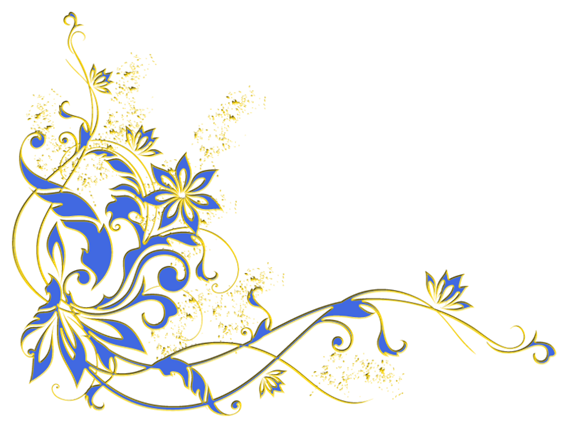 Я – солист ВИА «Одноклассники»
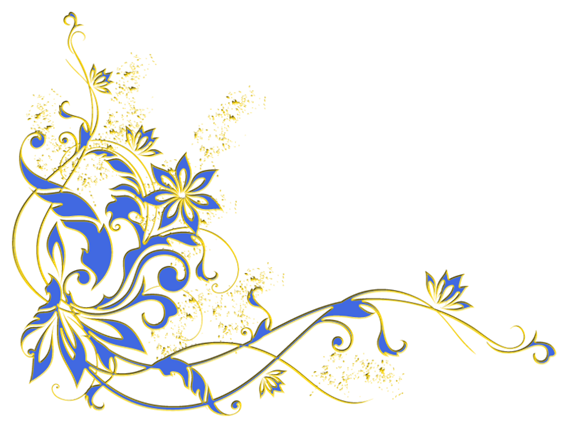 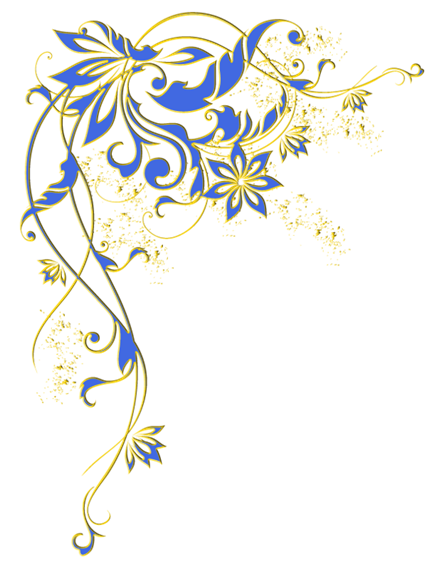 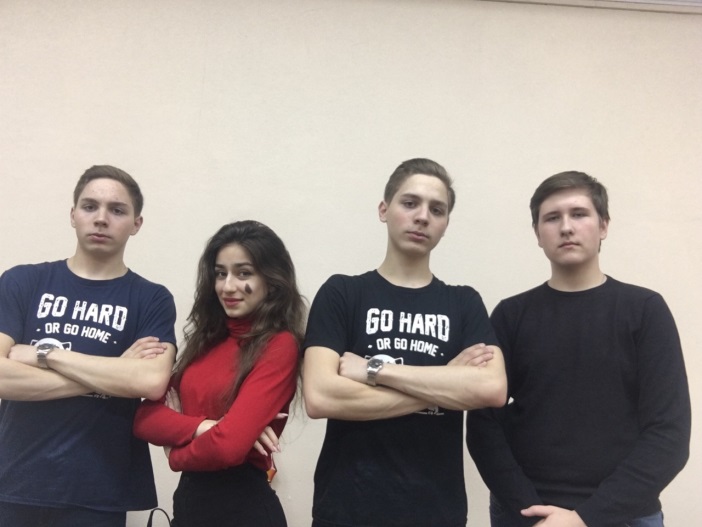 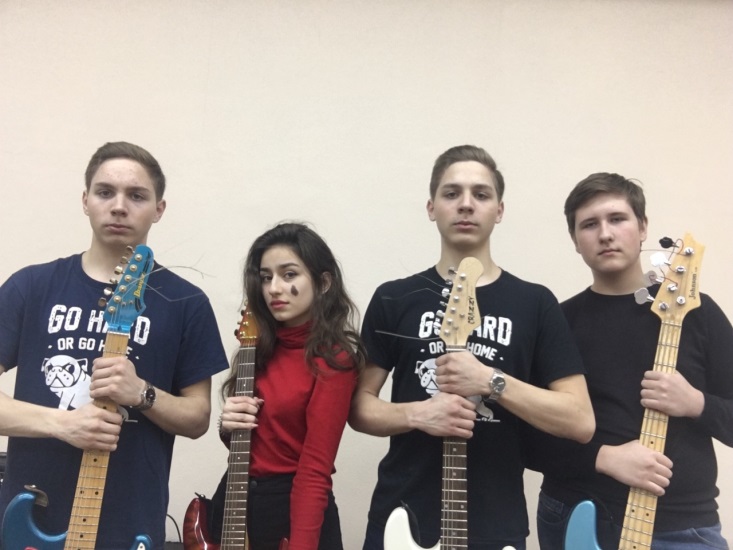 … я уже десятый год занимаюсь каратэ, имею коричневый пояс
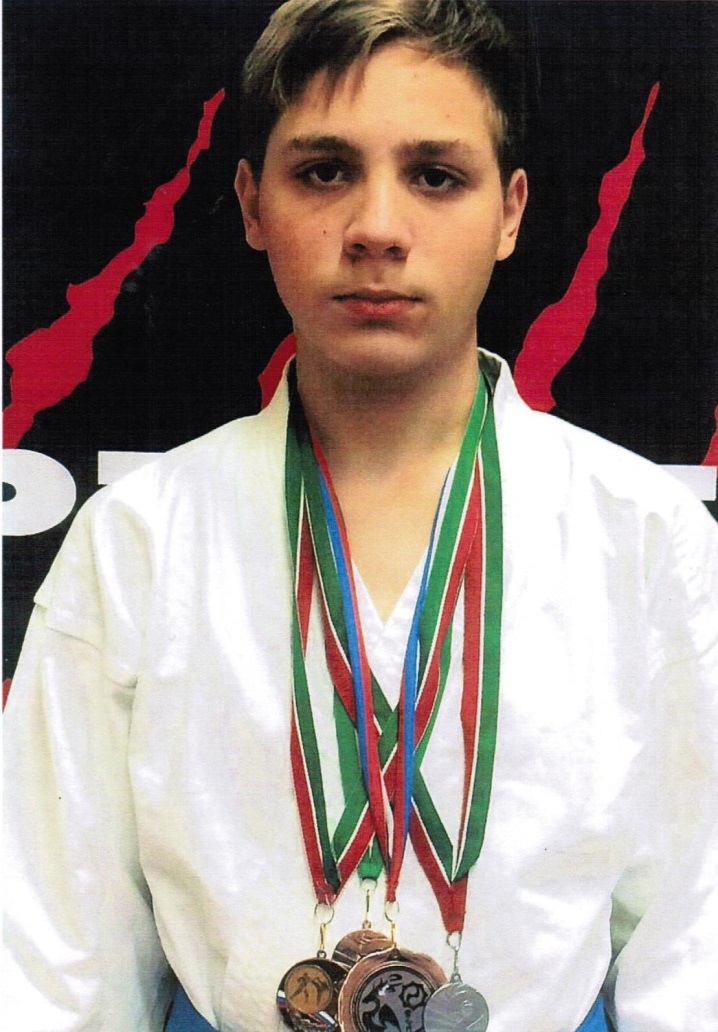 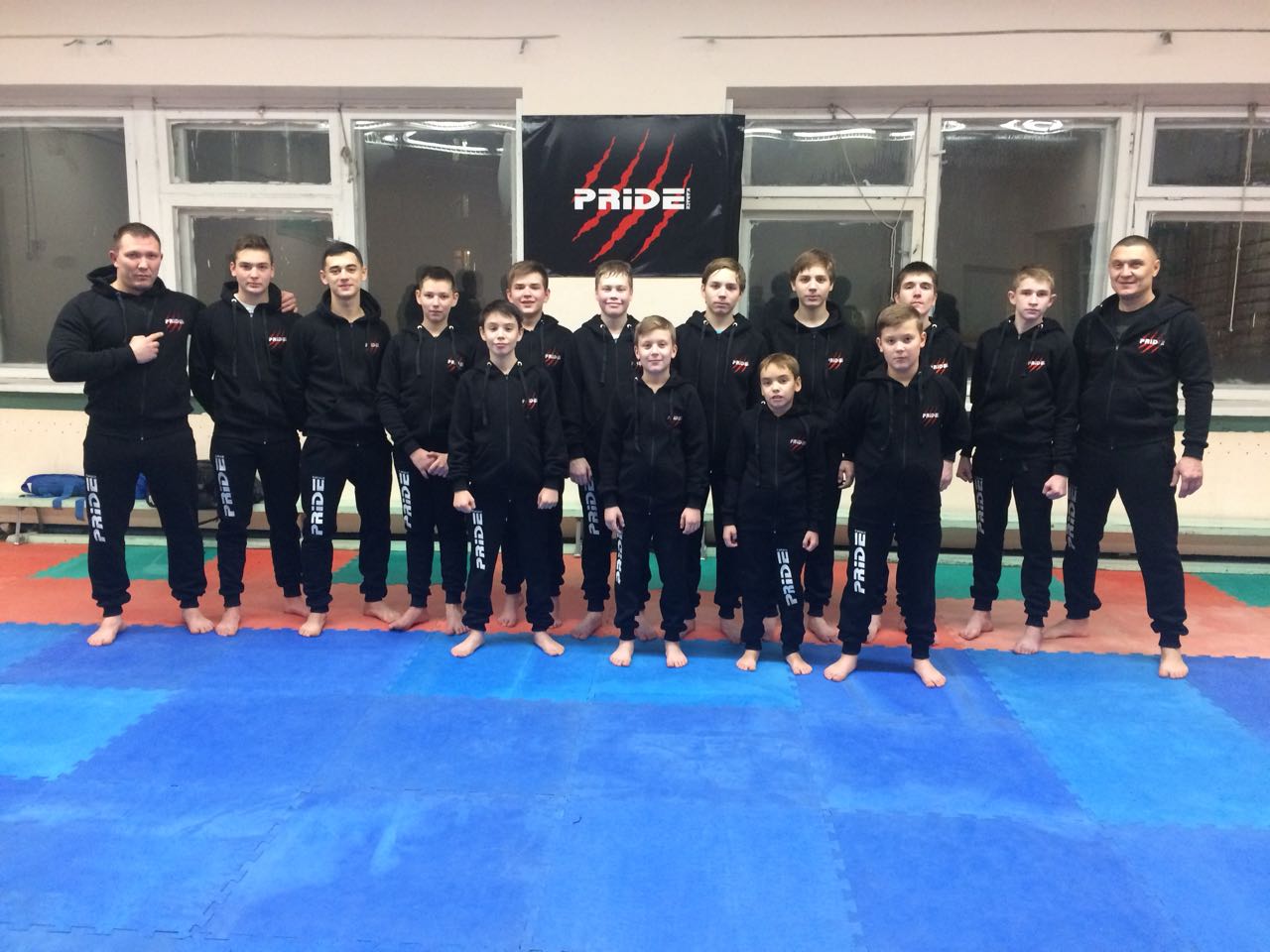 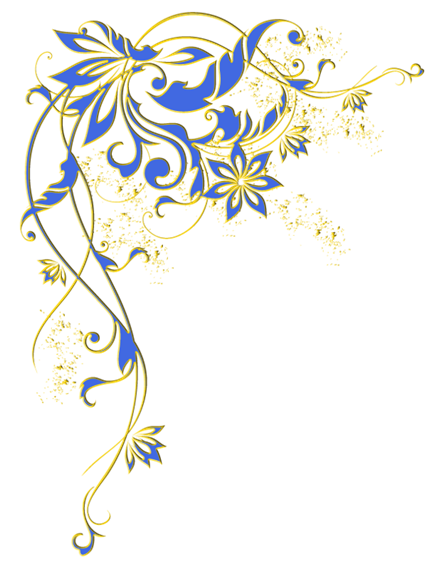 Принимаю участие в разных конференциях и олимпиадах. Особенно мне интересны точные науки
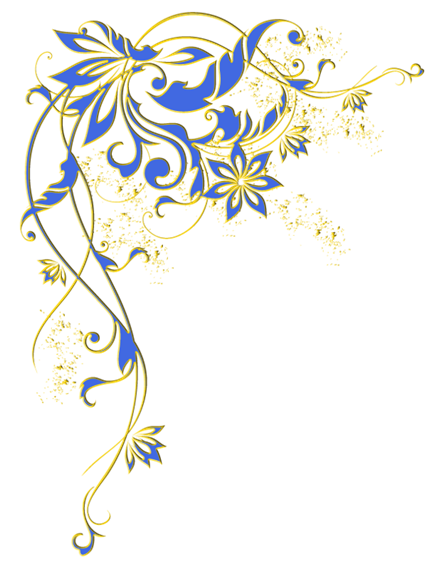 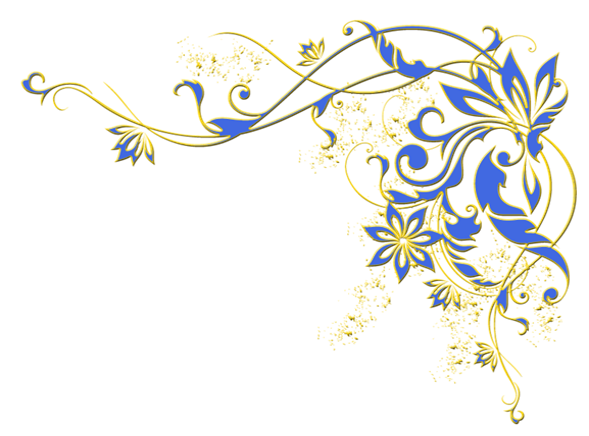 Часть моих успехов…
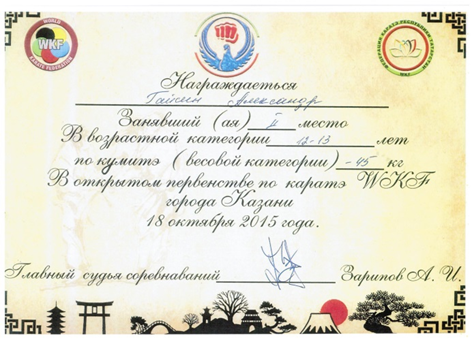 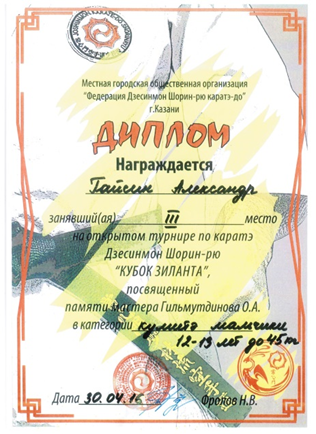 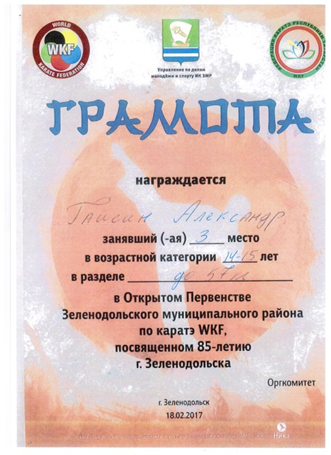 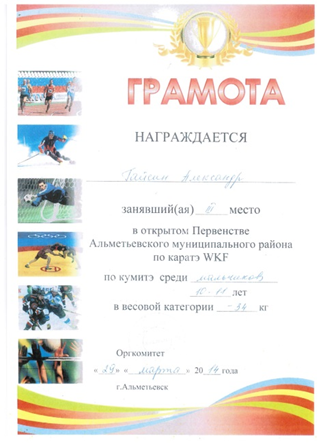 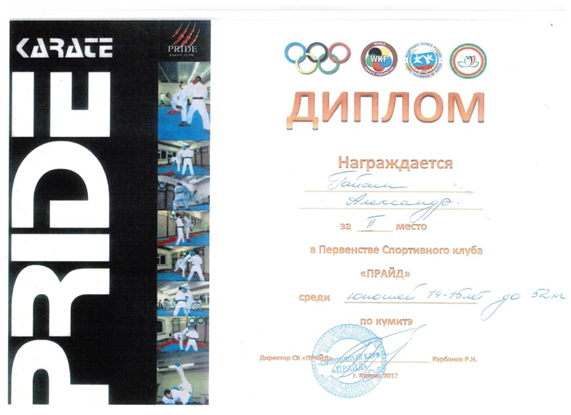 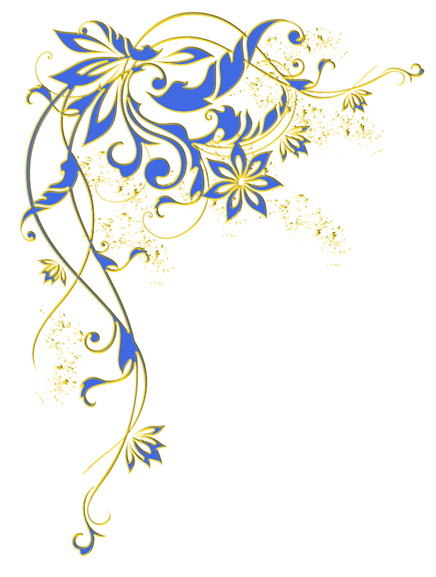 Часть моих успехов…
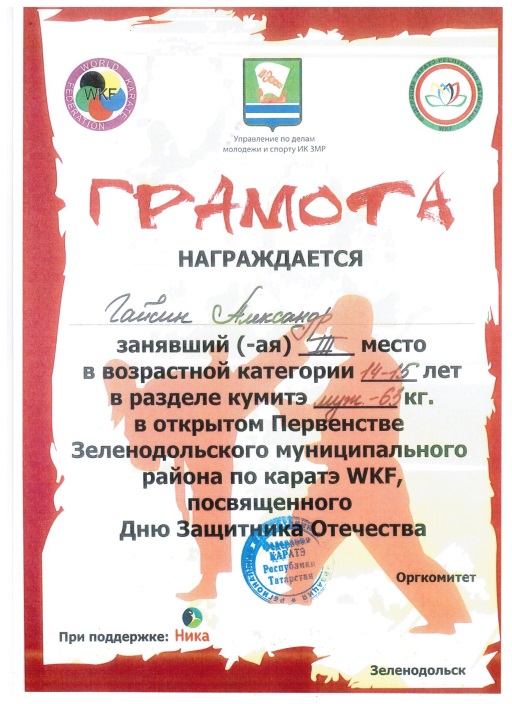 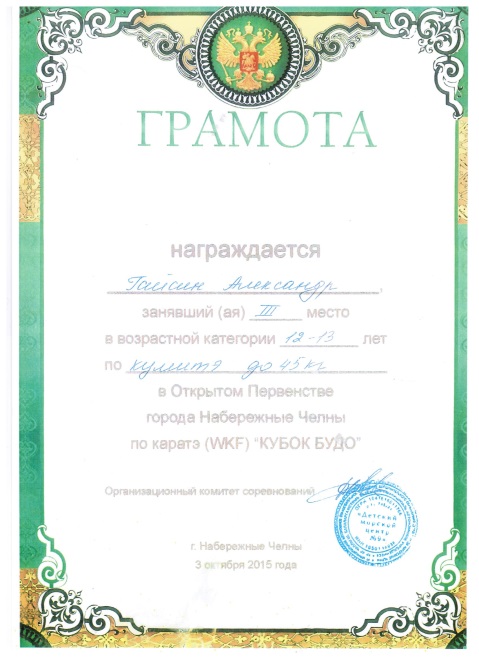 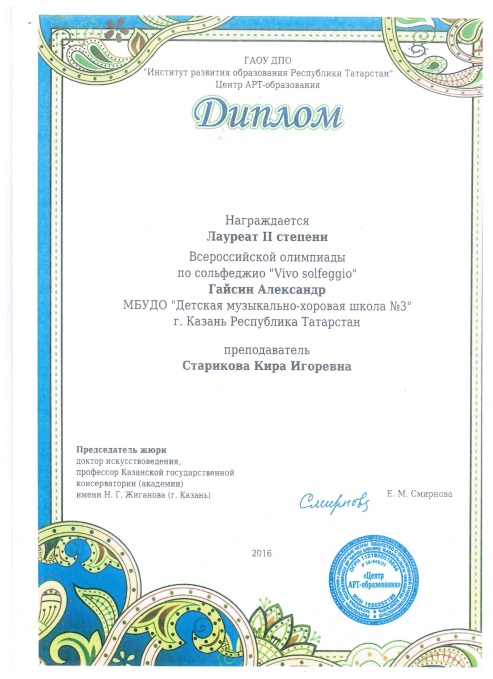 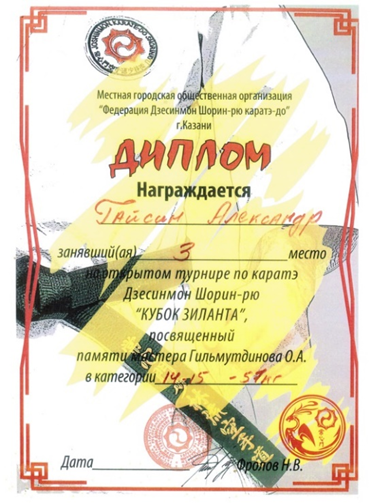 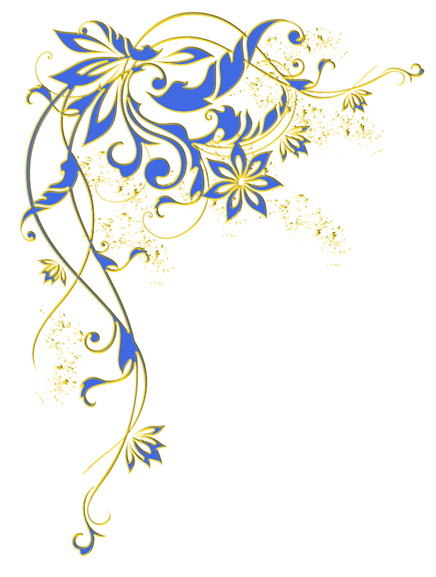 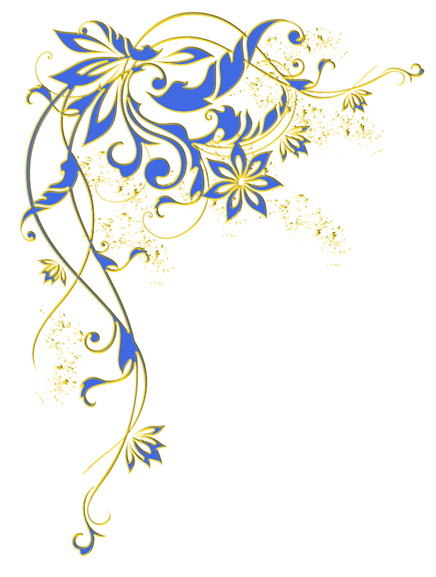 Мой девиз:

«Есть желание – будут возможности. 
Будут действия – появится результат».
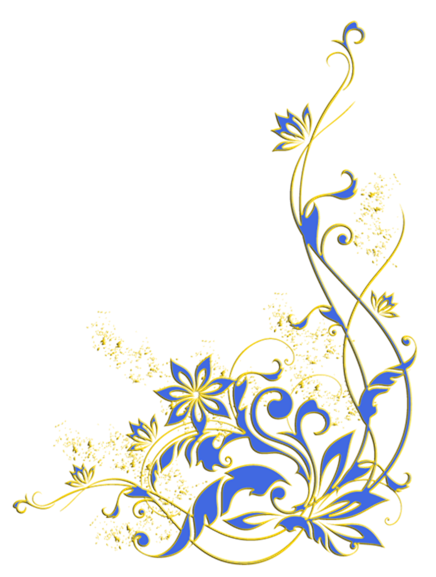